V клас
87. Разпределително свойство на умножението относно събирането
Десетични дроби
В този урок ще научите
как да приложим разпределителното свойство при десетичните дроби;
кога да прилагате разпределителното свойство.
01
03
някои трикове за по-лесно пресмятане
как да пресмятаме по-бързо и лесно;
02
04
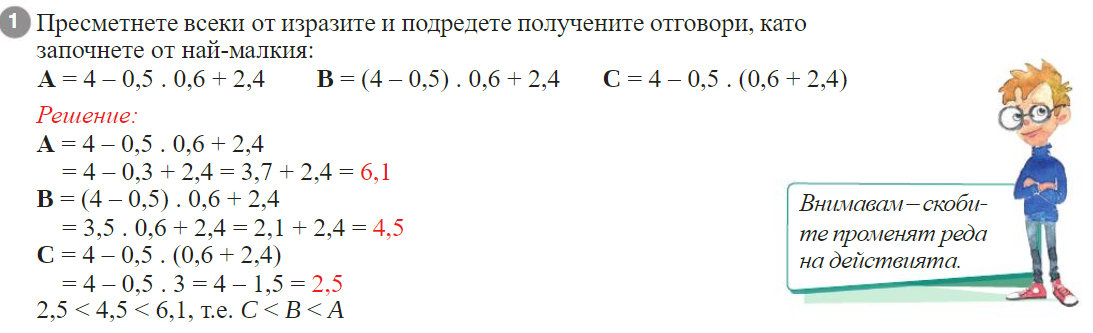 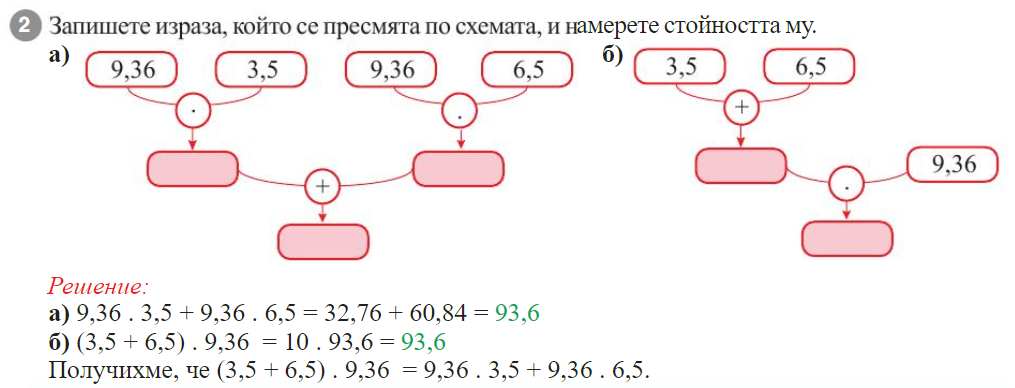 32,76
60,84
10
93,6
93,6
1
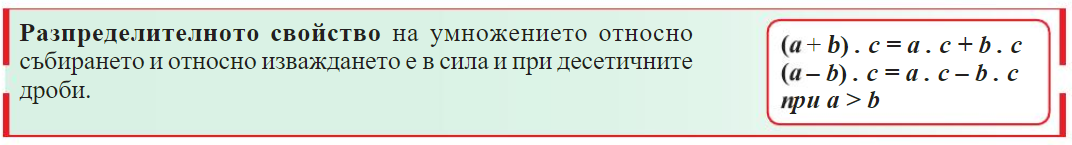 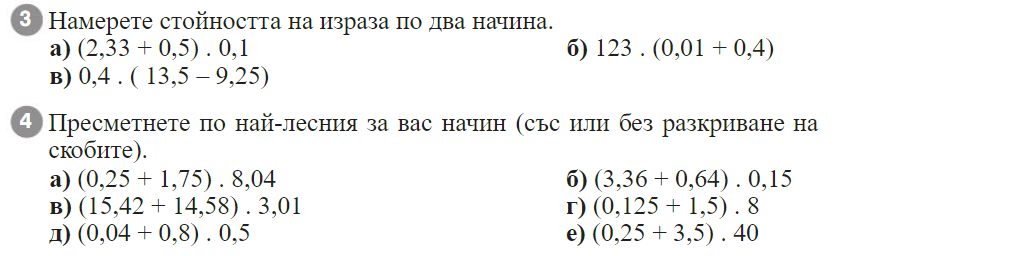 = 2,83*0,1=0,283
=5,4-3,7=1,7
=1,23+49,2=50,43
=2*8,04=16,08
=4*0,15=0,6
=1+12=13
=30*3,01=90,3
=0,02+0,4=0,42
=10+140=150
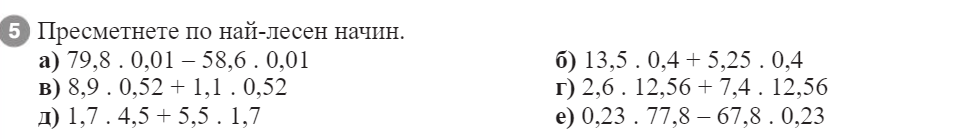 7,5
0,212
125,6
5,2
2,3
17
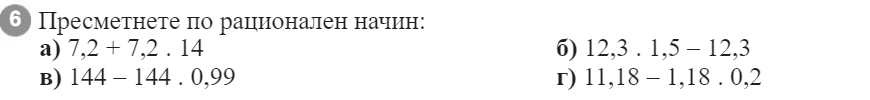 6,15
108
1,44
10,944
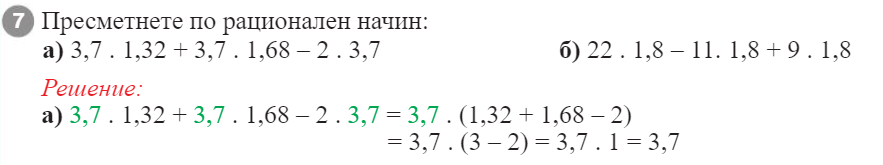 3,7
36
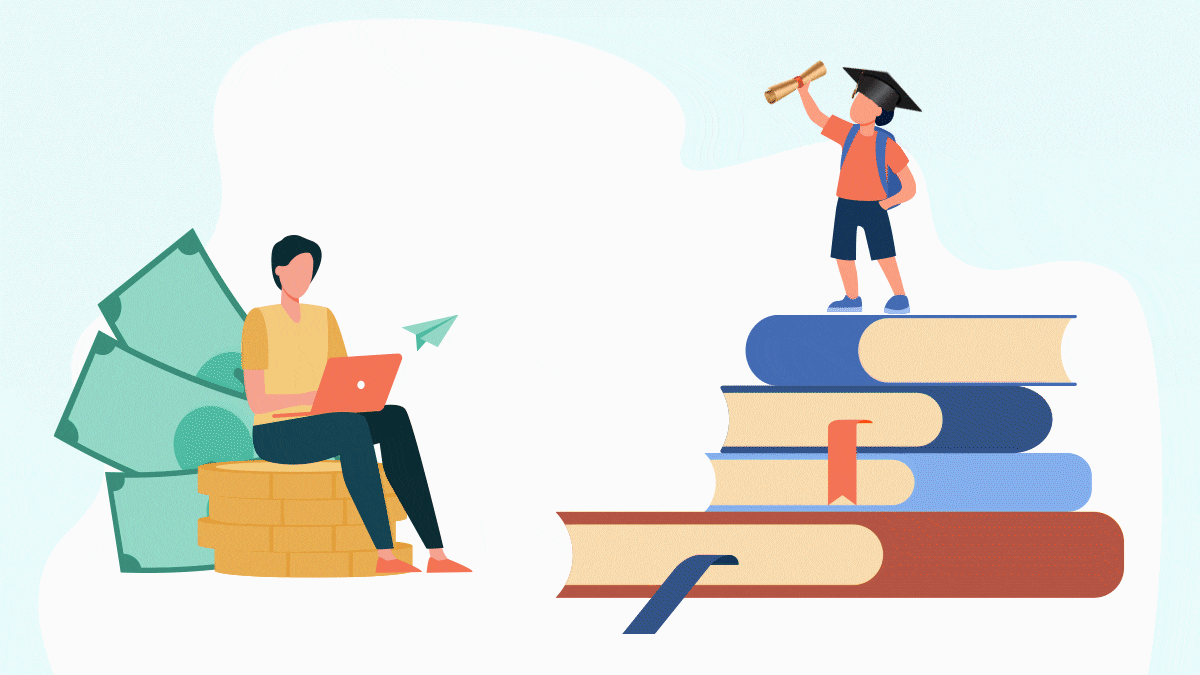 Домашна работа 
Учебна тетрадка стр. 14